Исследовательская работа«История княжеского рода Тайшиных»                                                                                                          Подготовила    ученица 4  класса     начальной школы – детский сад      п.Горнокнязевск        Мирошникова  Анна
Цель работы: - узнать историю княжеского рода Тайшиных- составить генеалогическое древо Задачи работы:- собрать и проанализировать информацию в виде фотографий и исторических фактов;- изучить и обобщить исторические, архивные, документальные данные о княжеском роде Тайшиных
Методы исследования: - сбор информации от родственников; - знакомство с информацией из литературы; - информация из сети интернет;- посещение Природно – этнографическогокомплекса поселка Горнокнязевск;- знакомство с архивными документами
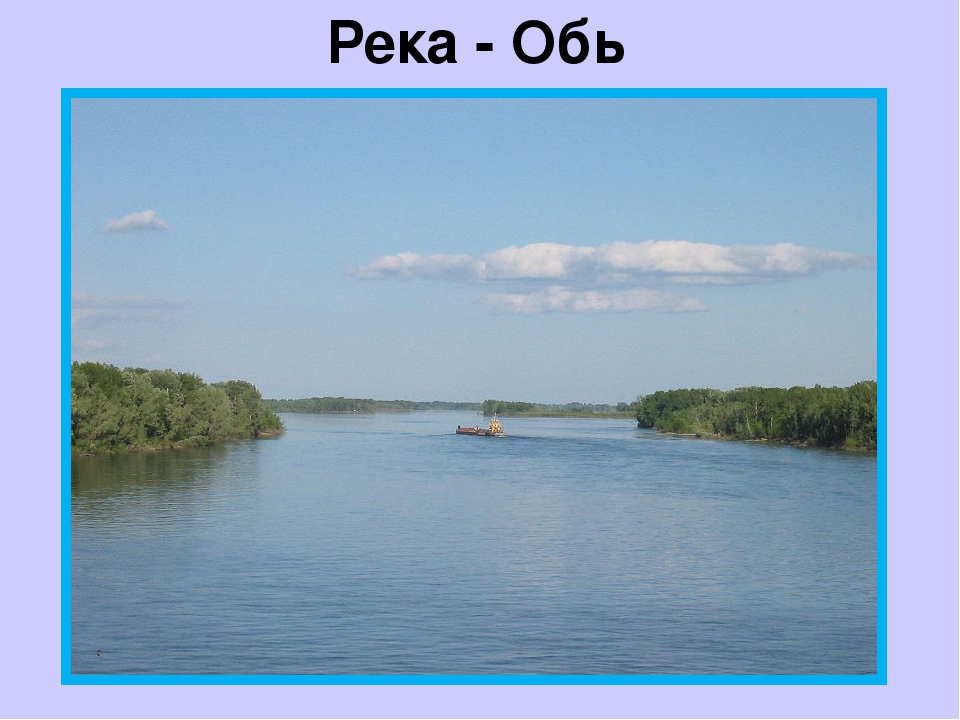 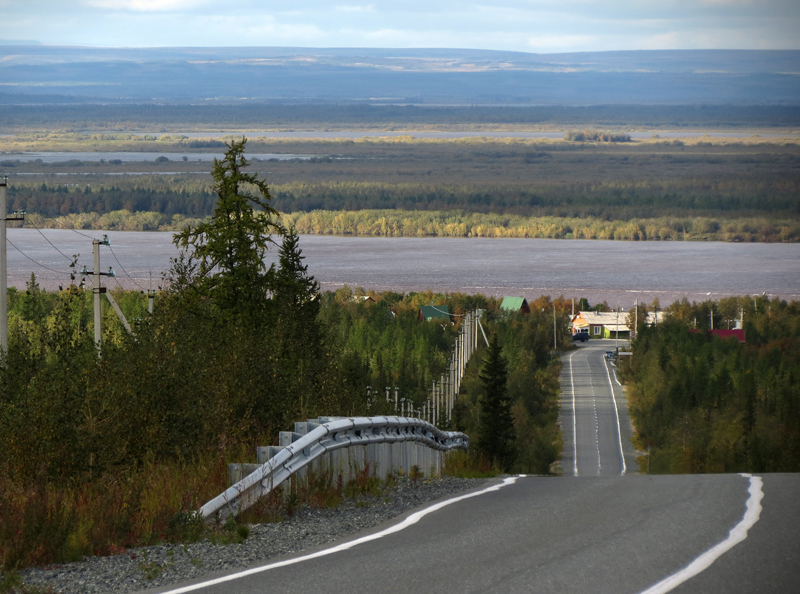 Василий Обдорский
Мамрук
Молик
Ермак
Гында
Тайша (основатель фамилия Тайшиных)
«…что пожаловали его, князя Гынду Моликова, за его Гындины, и деда и отца его службы. Велели ему. Князю Гынде. Обдорские городки и волости в них ясачных людей ведать  и государев ясак и десятину пошлину собирать по прежнему, как прадед, дед и отец его и он, Гында собирали на перед сего и отвозить на Берёзов.»
Матвей
сын Тайши
Яков 
Матвеевич
Тайшины
Матвей Яковлевич
Иван Иванович
Иван Матвеевич
Марк
Иванович
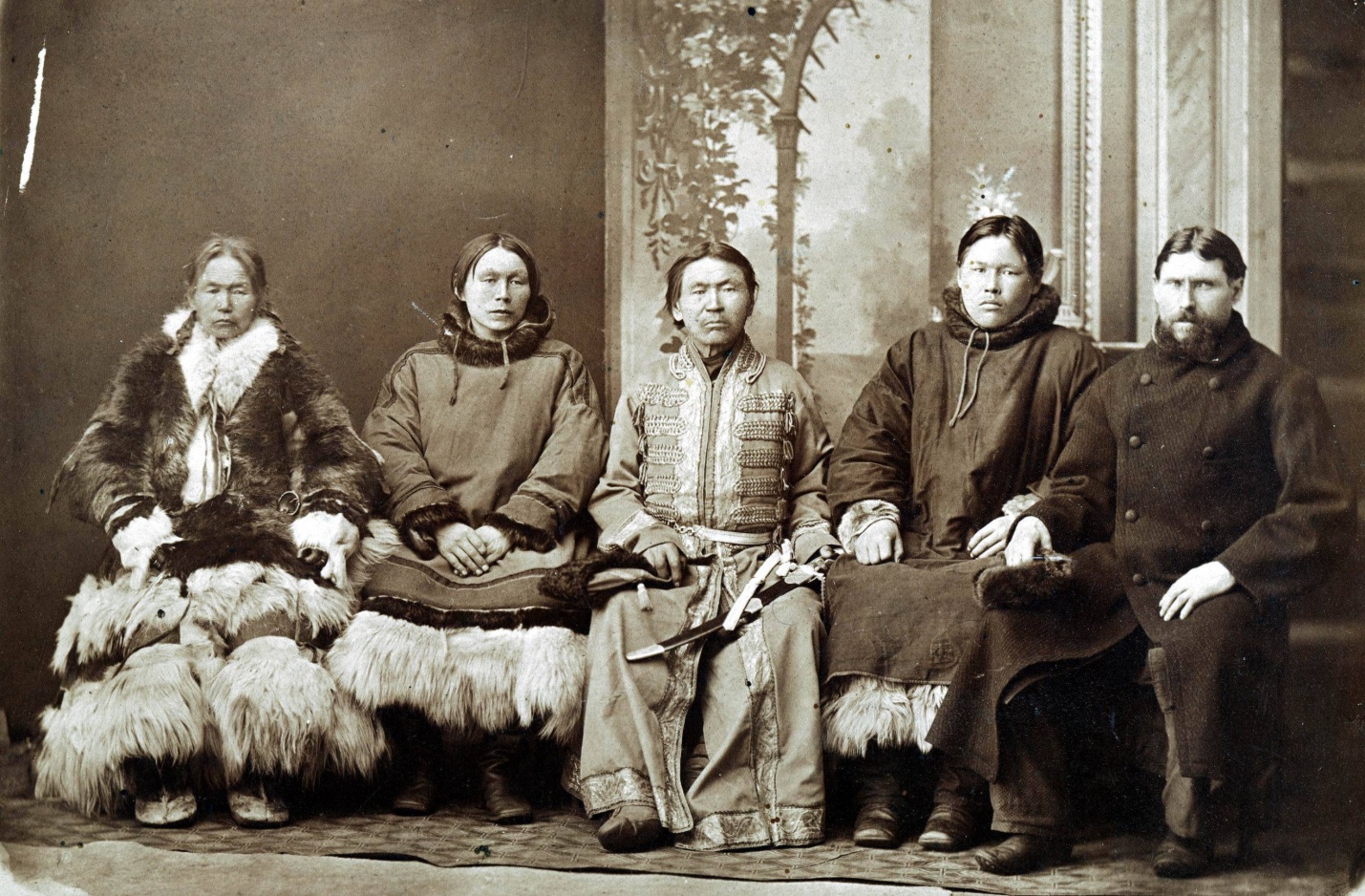 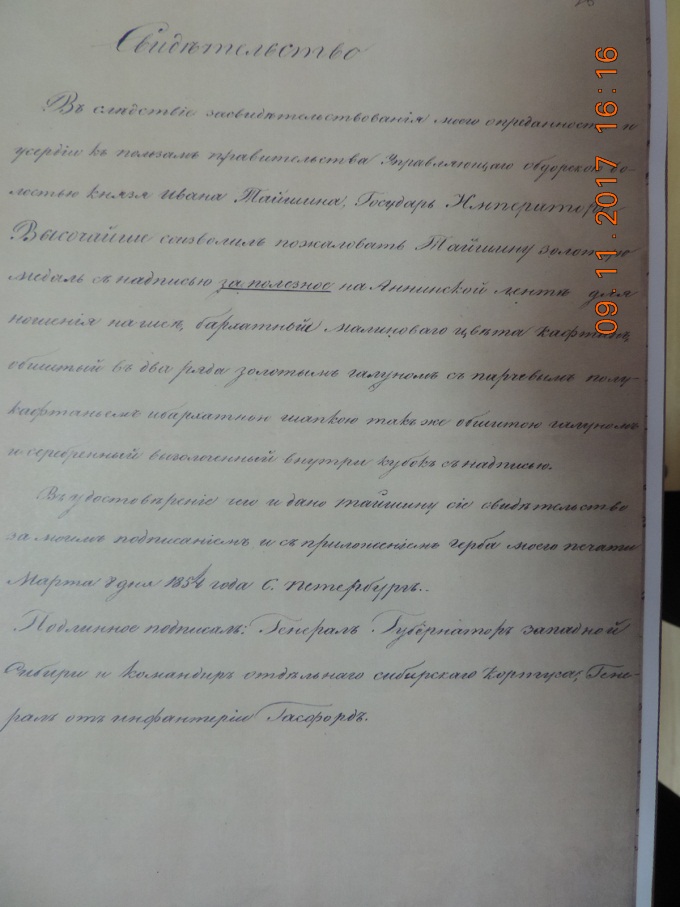 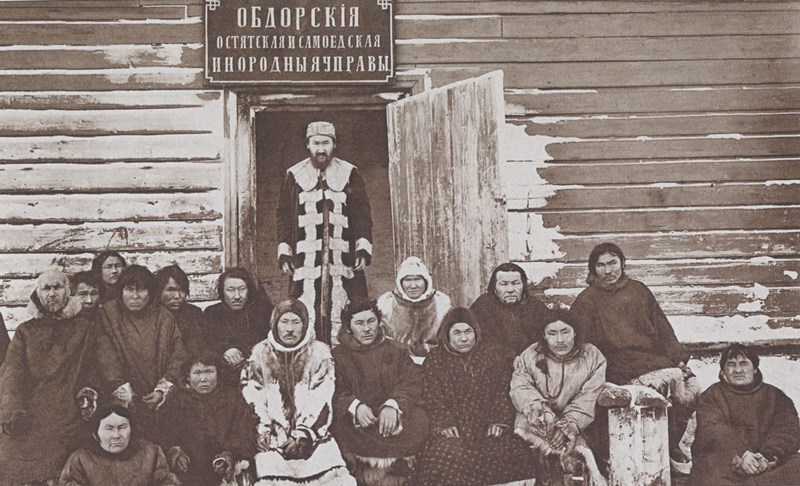 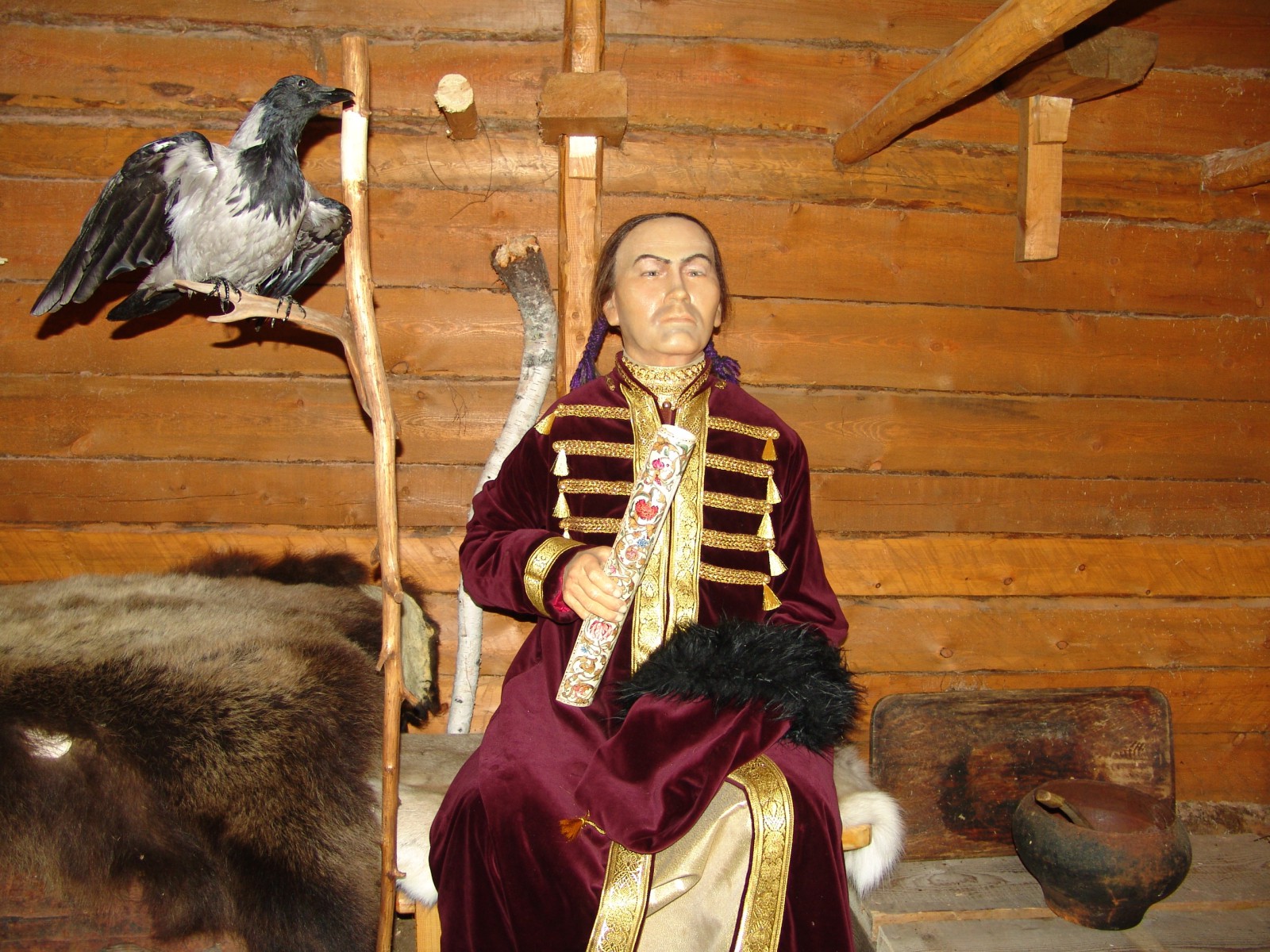 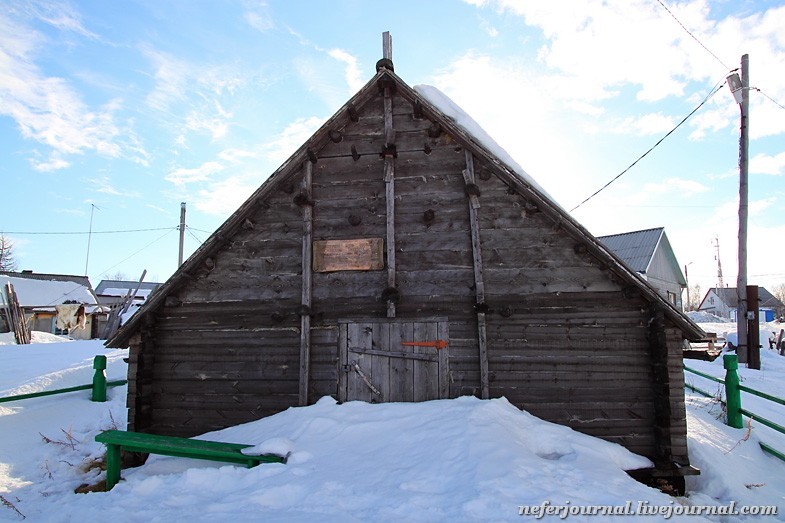 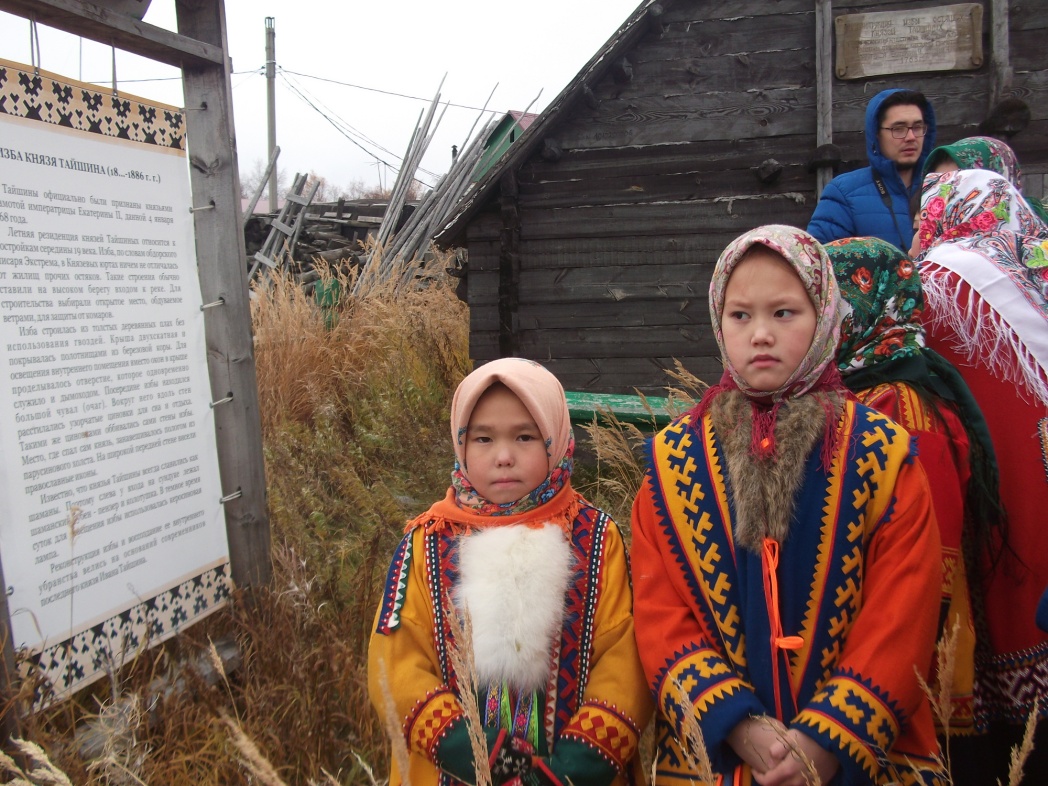 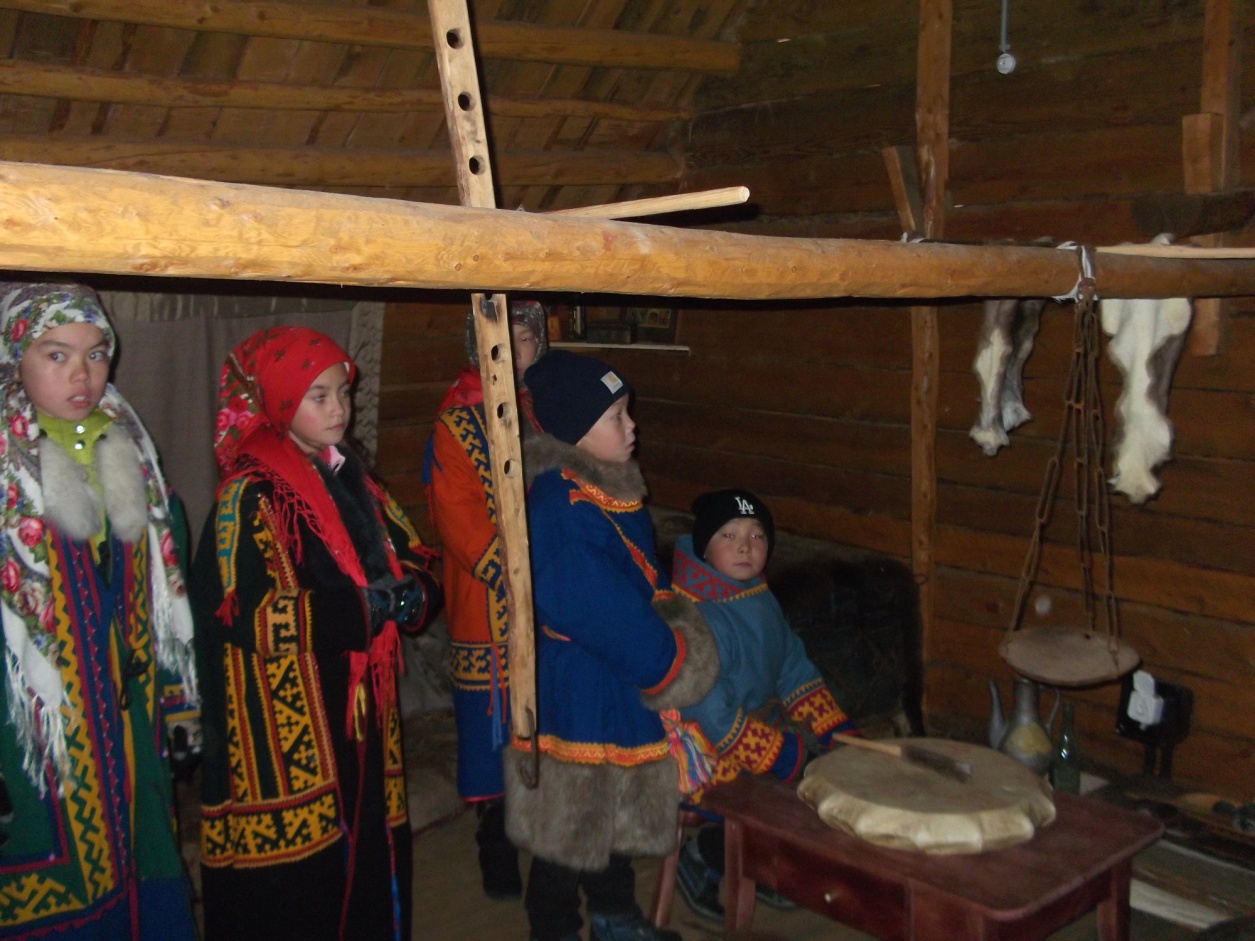 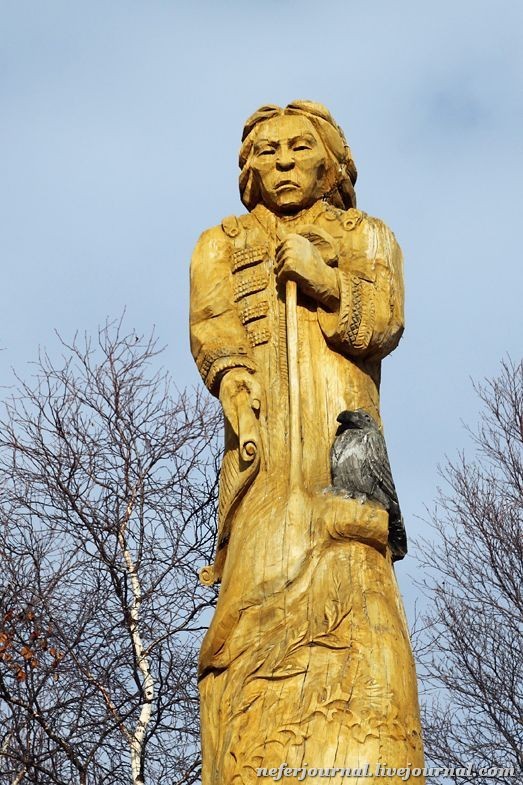 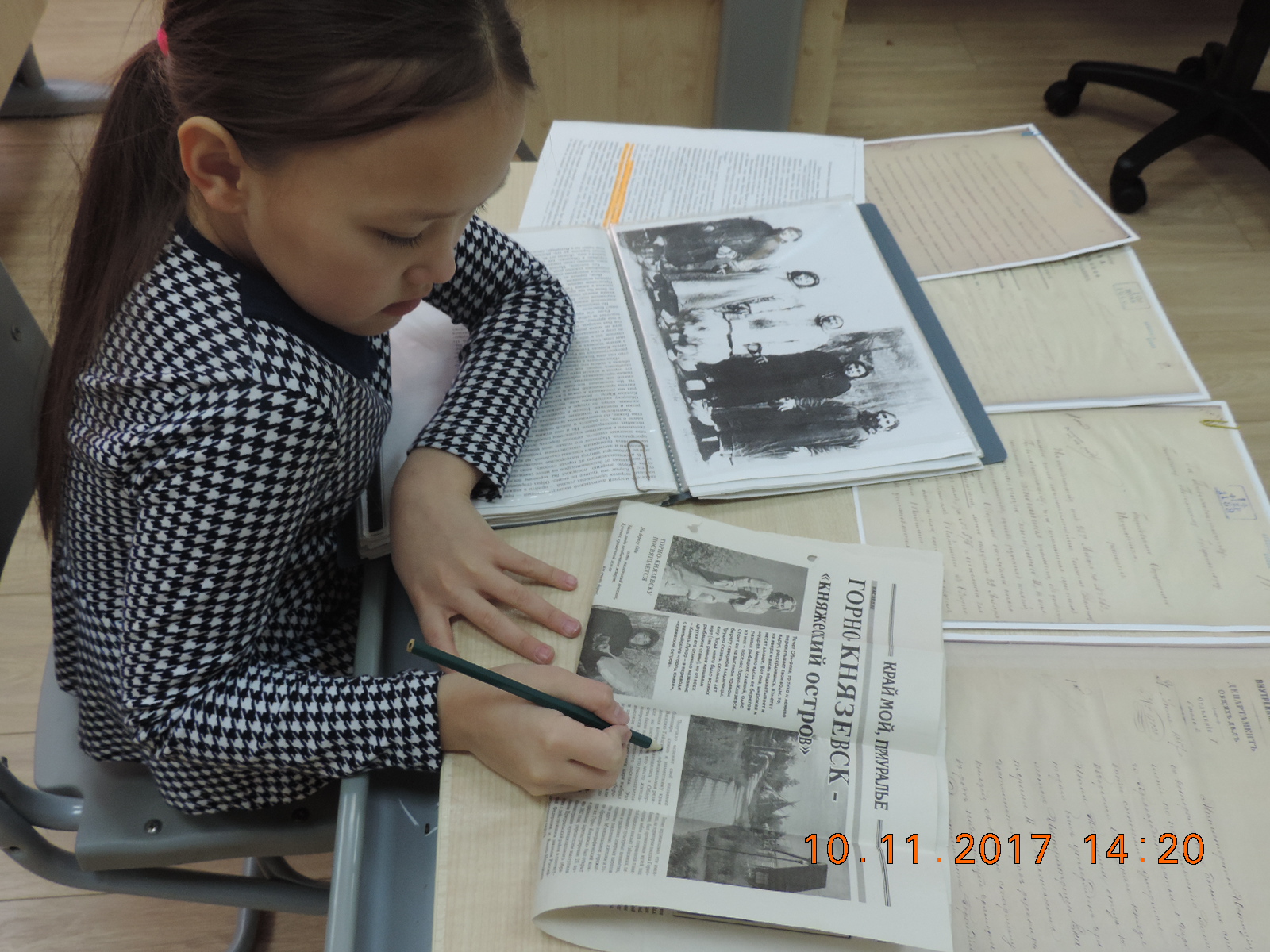